Tsunami ( z Jap. vlny v přístavu)
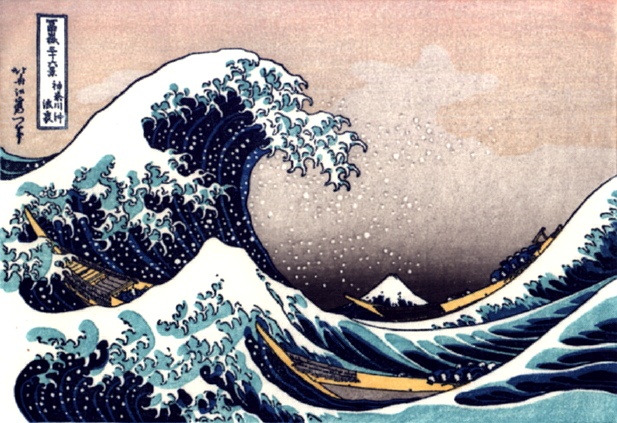 Vlna tsunami v představě japonského malíře z 19. stol
Vlna tsunami  - charakteristika
dlouhá a rychlá vlna,  jejíž vznik je vyvolán ve většině případů  podmořským zemětřesením, ale  může vzniknout i jiným způsobem (viz dále)
Délka vlny je závislá na hloubce moře – na volném moři 150-300 km, amplituda zde max. 1,5 m), perioda vlny několik minut, 
 nebezpečná až pokud se dostane na mělké pobřeží, šelf – zpomaluje se (rychlosti 150 – 300 km/hod), zvyšuje se amplituda a kinetická energie se přeměňuje na potenciální (výšku vlny), která má pak destruktivní účinky
Rychlost vln – pro stř. hloubku Pacifiku spočtena rychlost ca 716 km/hod.),  rychlosti většinou 600 – 800 km /hod.
Tsunami – základní charakteristika
Vzniká většinou při zemětřeseních nad magn. 6,5-7, její vznik je však poměrně řídkým jevem, 
Např. mezi léty 1948-1961 asi 15 000 silných zemětřesení, vyvolalo pouze 124 vln
Vznik vlny je závislý na seismofokálním mechanismu (musí dojít k náhlému zdvihu nebo poklesu mořské hladiny, nebo šikmému zdvihu či poklesu) – např.  při indonézské tsunami to bylo až 12 m,  v Japonsku se počítá až s 30 m posunem na zlomové linii),  k pohybu může dojít na více zlomech, silné zemětřesení může vyvolat i podmořské sesuvy, které mohou tsunami zesílit, 
Největší nebezpečí představují mělká zemětřesení na šelfu většinou v nadloží subdukční zóny (přicházejí velmi rychle k pobřeží, nedá se zabránit ztrátám na lidských životech,
Vznikají:

1. Při velkých zemětřeseních (zpravidla M >7)  - např. zemětřesení u Sumatry v roce 2004)
2. Sopečné erupce odehrávající se nehluboko pod hladinou (Krakatoa, 1883), destrukce stratovulkánu)
3. Impakty extraterestrických těles  (např. tzv. tsunamity – brekcie uložené v  po dopadu impaktu do struktury Chicxulub (65 Ma – hranice křída/kenozoikum)
3. Velké sesuvy (např. Lutuya Bay, Aljaška 1958) – také vyvolán zemětřesením
2. Velké podmořské sesuvy, doložené z prehistorických sesuvů kolem havajských ostrovů, východního pobřeží USA aj.).
Zastoupení jednotlivých typů  tsunami a  počty obětí (za posledních
2 000 let (do roku 1970 – nastal by posun ve prospěch zemětřesení
Po dvou velkých tsunami vlnách v Indonézii a Japonsku)
Schematické plate tektonické schema pro  vznik tsunami
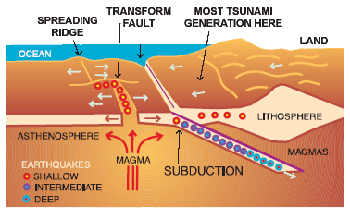 TRENCH
NOAA
Nejčastěji vznikají při velkých zemětřesních násunovými pohyby v nadložní desce nad subdukční zónou, mohou vznikat i při poklesových pohybech , nevznikají  při horizontálních posunech
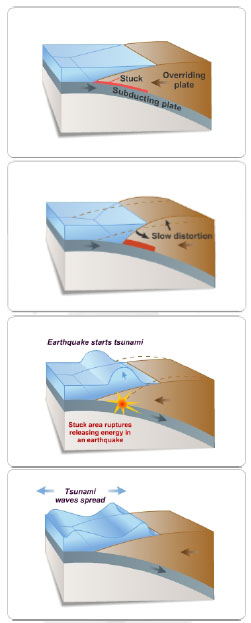 Animace vzniku tsunami při zemětřesení

 
(note: vlna tsunami je při animaci asymetrická, první  hřbet vlny tsunami se posouává doprava a pvni trog vlny doleva
http://ffden-2.phys.uaf.edu/645fall2003_web.dir/elena_suleimani/generation_small.mov
Animace vzniku skrytého přesmyku (násunového zlomu)- zemětřesení (Northridge, 1994)
Brad Aagaard, USGS
Přemístění zvětšeno 3 000 krát.  Amplituda pohybu seismických vln je zobrazena barvami v závislosti na rychlosti jejich šíření po povrchu. 
Ruptura se šíří  z hloubky k povrchu.
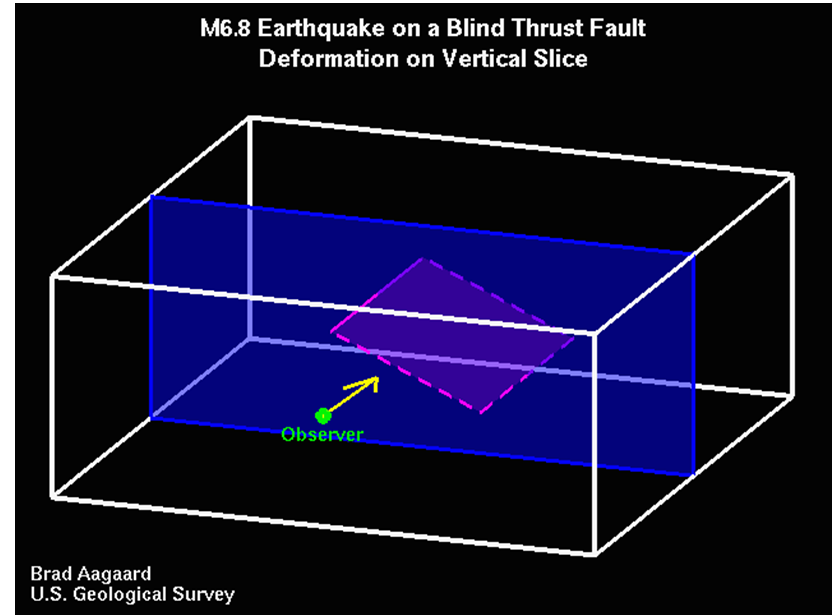 http://web.ics.purdue.edu/~braile/new/AagaardBlindThrustAnimation.ppt
Blind Thrust Fault Earthquake Rupture Animation – Brad Aagaard, USGS
http://pasadena.wr.usgs.gov/office/baagaard/research/animations/animations.html
The fault rupture will be visible in the animation.  Displacements (magnified 3000 
times) will be visible by the movement of the mesh from the model.  The amplitude 
of seismic waves is color coded according to ground velocity.
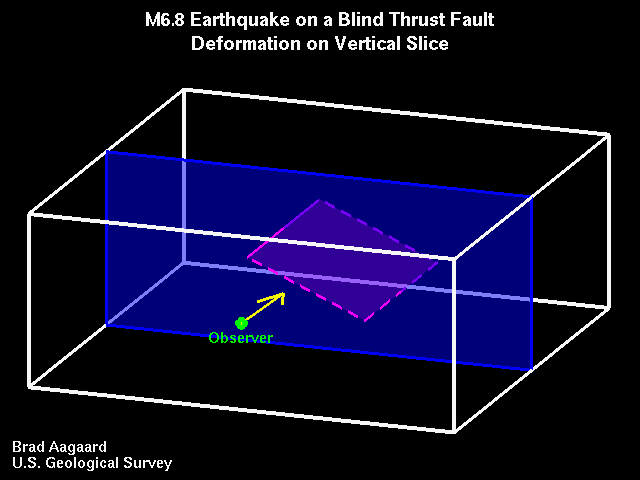 Zemětřesení ve světě
Světová zemětřesení za rok :
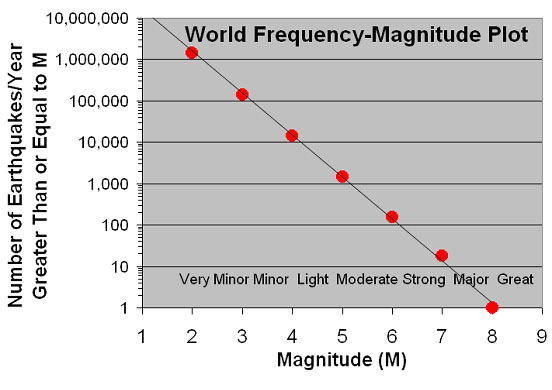 Zemětřesení s Magnitudem 9 by se mělo statisticky vyskytnout jednou za deset let, od roku 1990 je to za 20 let průměrně )
Propagace vln tsunami – charakteristika 
tsunami se  velmi rychle šíří a volném moři, jeho rychlost, amplituda vlny je závislá na hloubce, čím menší hloubka, tím vyšší vlna a nižší rychlost
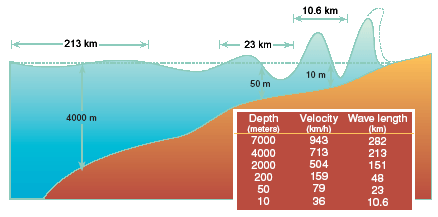 NOAA
Rychlost a amplituda vln tsunami
(zanedbává se členitost)

Rychlost šíření vlny je závislá na hloubce vodního sloupce:

		v = (g x d)1/2   kde v je rychlost, d je hloubka a  g je tíhové zrychlení = 9.8 m/s2;  rychlost klesá v mělčí vodě

Amplituda vlny se zvyšuje v mělké vodě (v důsledku zachování  energie

	AS = AD x (VD/VS)1/2  kde AS = amplituda v malé hloubce,  AD  = amplituda ve velké hloubce, VS = rychlost v malé hlouce, VD = rychlost ve velké hloubce
Šíření  vlny tsunami a příchody vln tsunami na příkladě tsunami  u Sumatry 
V roce 2004 (200 – 300 tis. obětí)
http://es.ucsc.edu/~ward/indo.mov
Výška vlny- satelitové pozorování, versus spočtené modely pro otevřené oceány (velké hloubky)
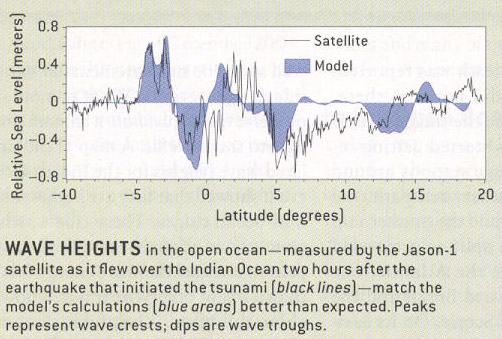 ~1600 km; ~2.2 hod. 
 pro vlny šírící se 
Rychlostí 750 km/hr
Geist, Titov and Synolakis, Tsunami: Wave of Change, Scientific American, January, 2006.
Water waves animation
Direction of propagation
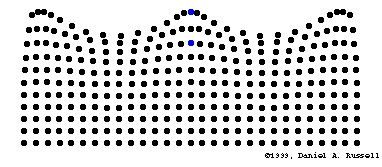 Animation courtesy of Dr. Dan Russell, Kettering University 
http://www.gmi.edu/~drussell/demos.html
Nádrž na presentace vzniku vln tsunami
plastiková nádrž, nakloněné dno (změlčující se vodní sloupec), 
Případně vložit šikmé plexisklo, 
2. Měřidla na měření 
Výšky  vlny
3. Voda (několik cm)
4. Polystyren na vyvolání
vlny
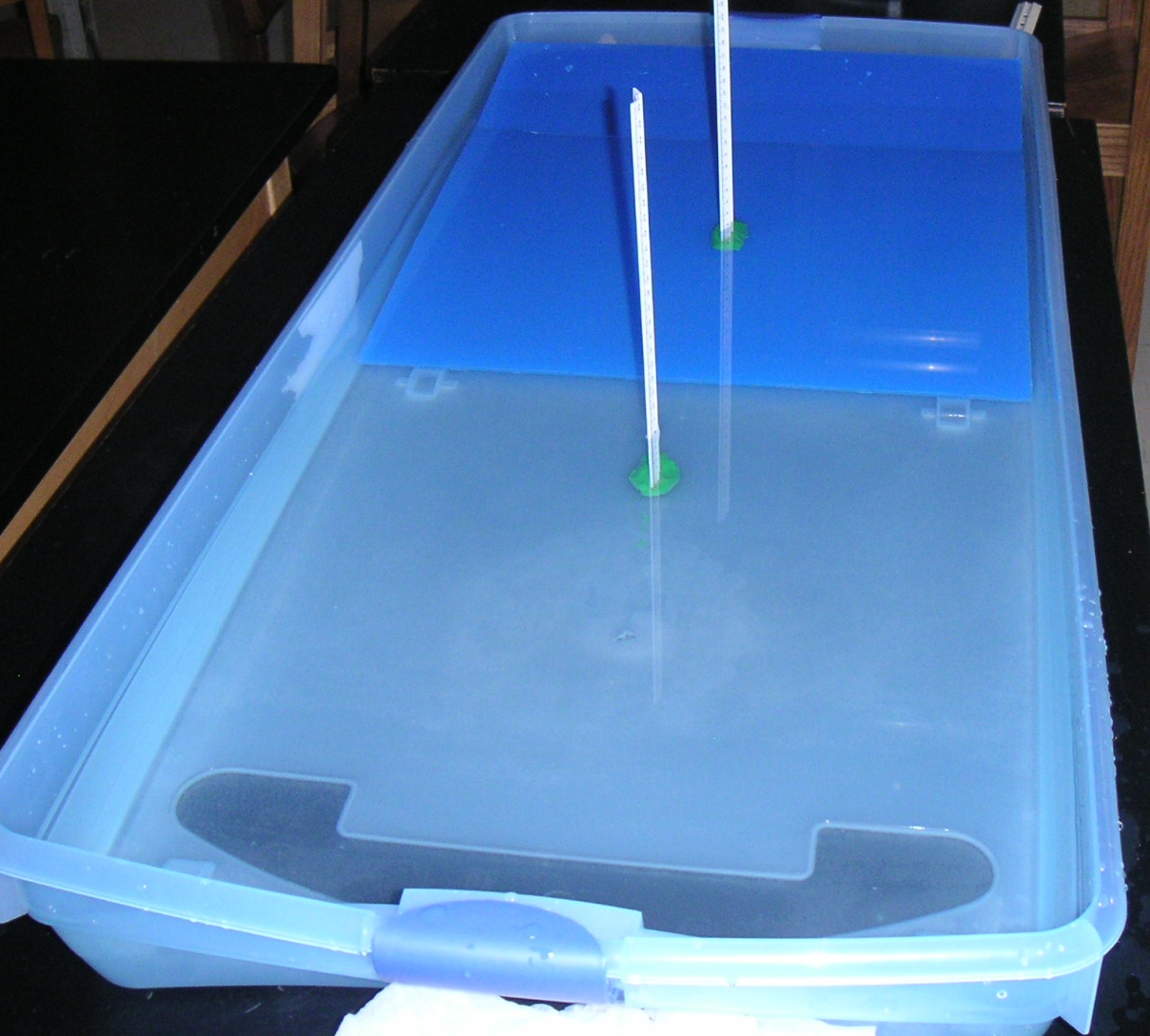 Tsunami Wave Tank (close-up of ruler and plexiglass – 
note slope representing shallowing of water depth 
adjacent to coast)
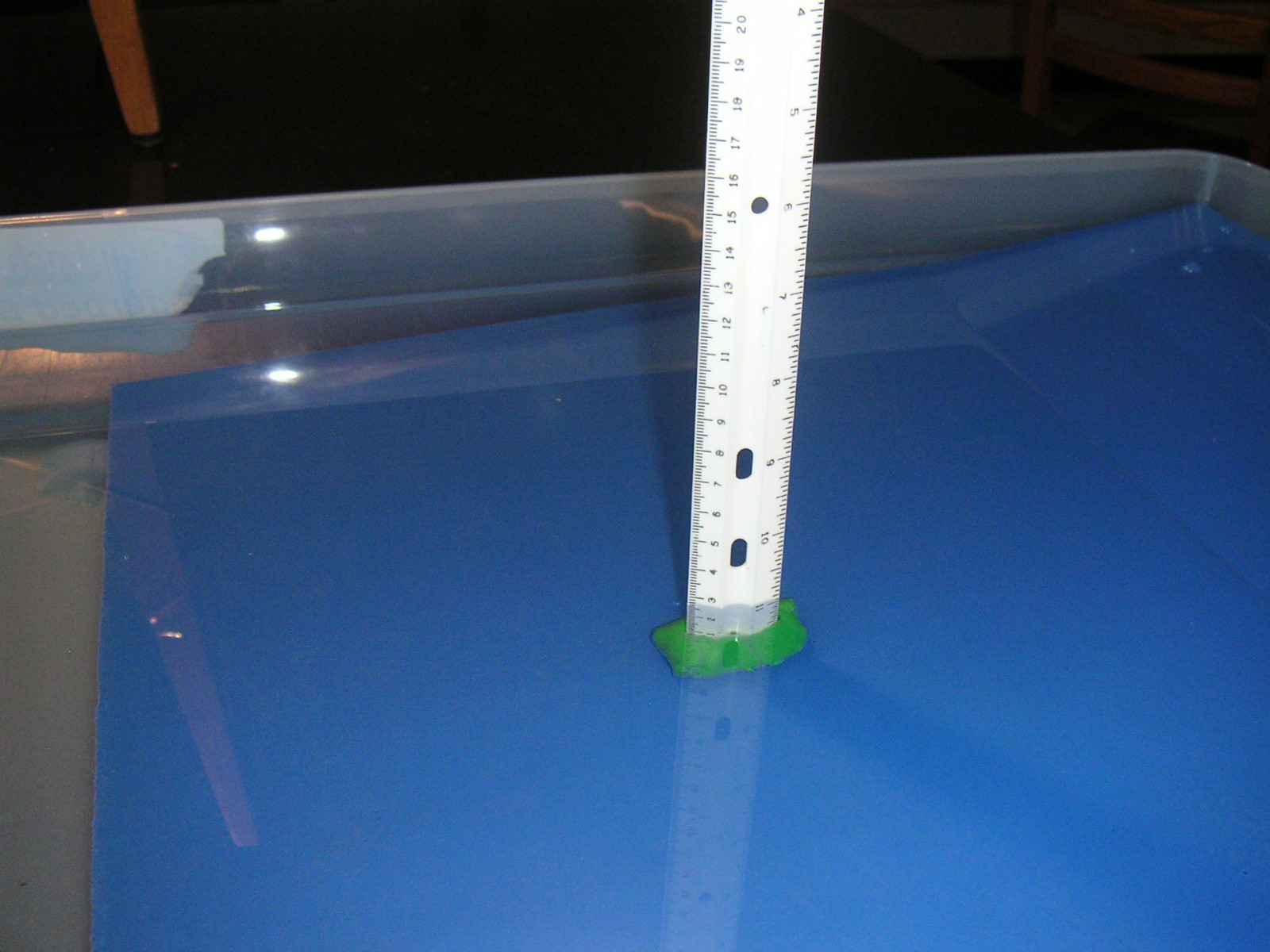 Modelování vzniku tsunami - animace
Download Tank.mov from:
http://web.ics.purdue.edu/~braile/edumod/tsunami/TsunamiFiles.htm
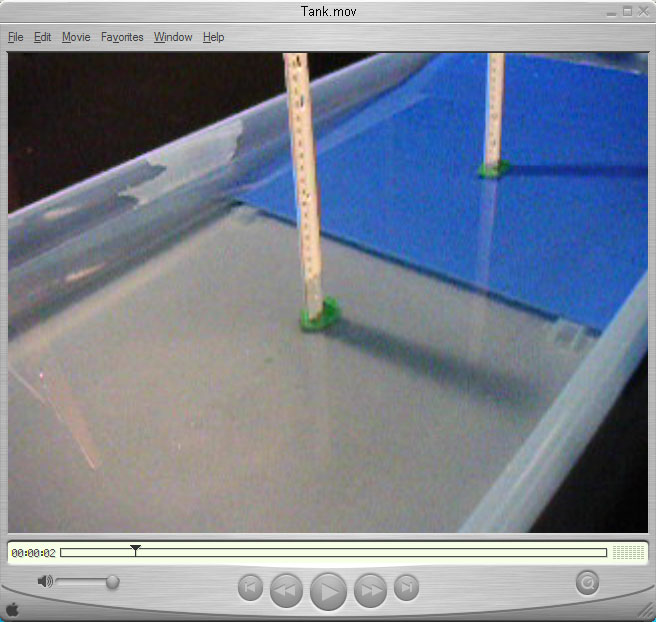 Rozdíly mezi povrchovým vlněním a vlnami tsunami:
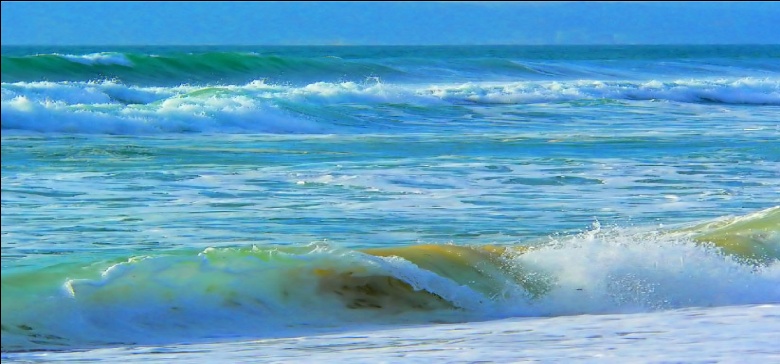 Tsunami: větší vlnová délka, 
+- aplituda,  jiný tvar hřbetu vlny,
Nedochází k lámání vln a jejich 
překocování,  amplituda závisí na
tvaru pobřeží, jde spíše o rychlý vzestup 
Hladiny než o klasickou vlnu, může 
Předcházet obnažení – v případě poklesu,
Kdy nejprve na pevninu dorazí trog vlny
Kratší vlnová délka,  překocování vln,
Pří nízké rychlosti větru podstatně nižší
amplitudy
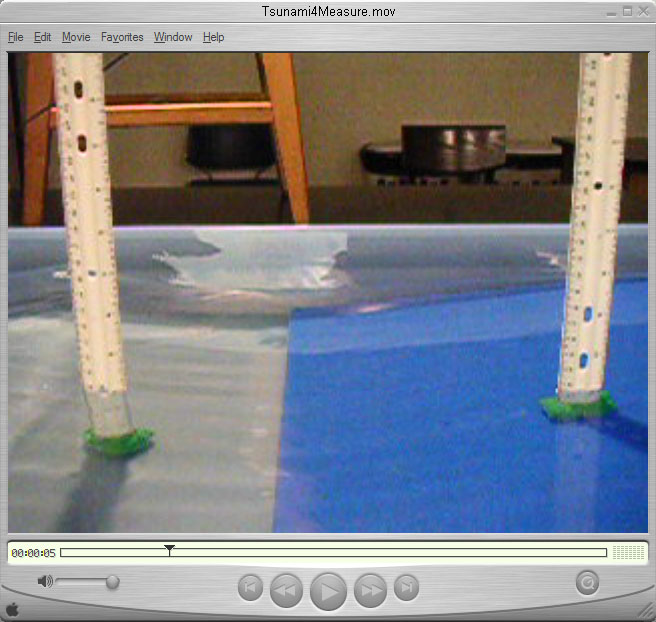 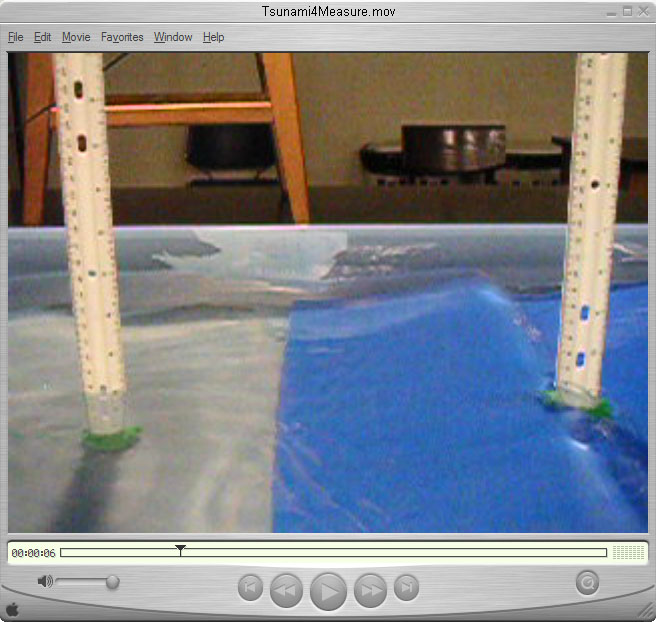 Záznam z mareografu  při příchodu vlny tsunami na Havaj v roce 1979, 
(patrný pokles hladiny a pak teprve přišla série vln tsunami)
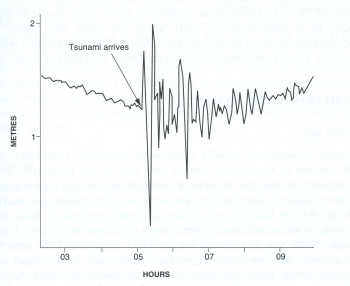 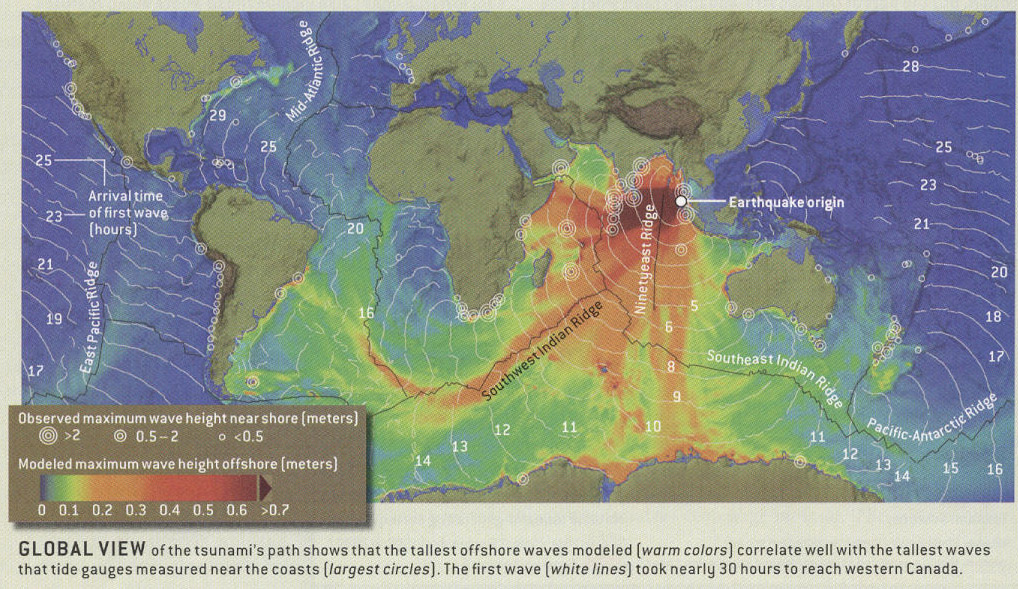 26. 12. 2004 – Tsunami v Indonésii – max. výška vlny a příchod vlny
Geist, Titov and Synolakis, Tsunami: Wave of Change, Scientific American, January, 2006.
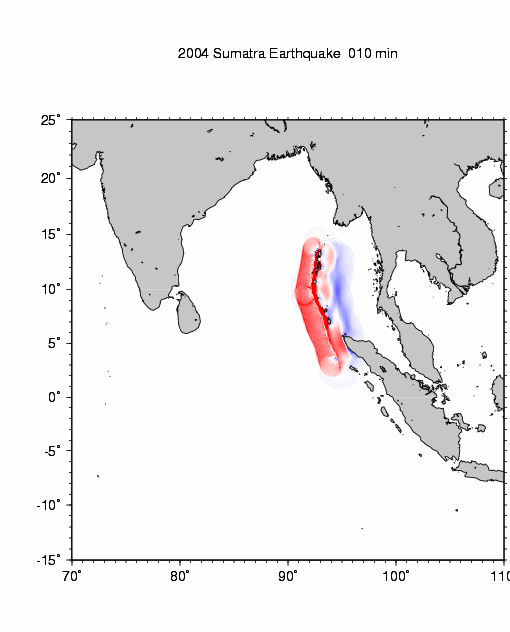 Animace 
Šíření   tsunami (největší účinky měla ve směru kolmém na ruptury )
http://staff.aist.go.jp/kenji.satake/animation.gif
Animace šíření vln  tsunami následkem zemětřesní  u Sumatry
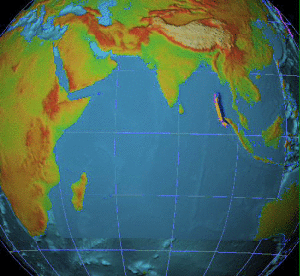 Klasifikace tsunami dle jejích účinků
Na základě výšky vlny
M (tsunami) v Japonsku = log 2* H (max) 

M=magnitudo tsunami, H maximální výška vlny)
Vztah mezi magnitudem zemětřesení a magnitudem tsunami (odvozené z pozorování zemětřesení v Japonsku  v dlouhém čas. Intervalu)
Předpovídání tsunami a ochrana před tsunami
Sběr informací ze seismických stanic po celém světě (v reálném čase)
Sběr dat o výšce hladiny ze satelitů  nebo bójí na moři
Vytváření počítačových simulací šíření vln z různých seismofokálních oblastí, 
Předpovědi výšky vlny, příchodu vlny, rychlosti vlny na volném oceánu a na pobřeží, 
Varovný systém na pevnině  (rychlá evakuace  obyvatelstva na pobřeží)
Prevence  před tsunami – varovný systém
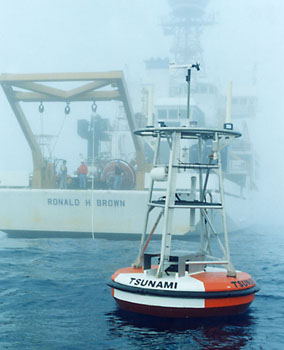 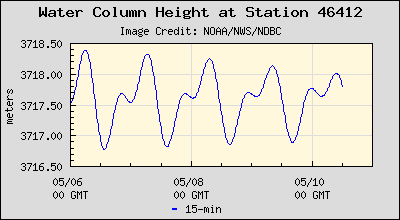 Kolísání hladiny oceánu u pobřeží Kalifornie,  
Zdroj: http://www.ndbc.noaa.gov/dart.shtml
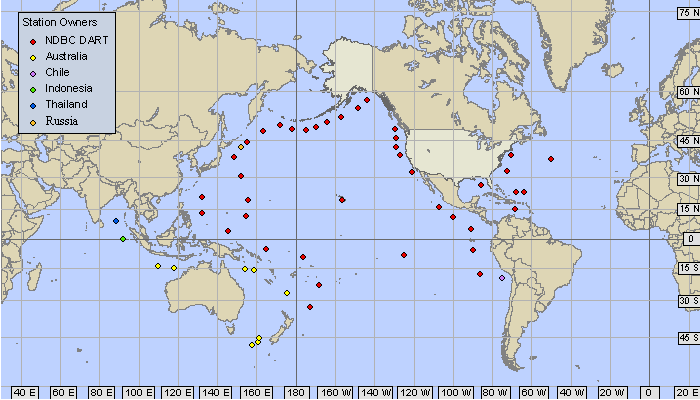 Stanice měřící výšku 
Hladiny moře.
Aktivní opatření
Budování vlnolamů na zpomalení vln
Budování bariér (ukázalo se v Japonsku, že byly příliš nízké i u nebezpečných staveb)
Budování únikových cest (na strmějších pobřežích)
Pasivní opatření
Územní plánování (předcházení rizikům tsunami)
Mapy ohrožení  v důsledku tsunami různého magnituda (příp. výšky vlny)
Krizové řízení,  je li hlášeno silné zemětřesení a možnost příchodu vln tsunami (evakuace pobřeží, pokud je to časově možné, evakuace lodí z přístavů atd).
Počty ničivých tsunami ve 20. století (vs. nedestruktivní)
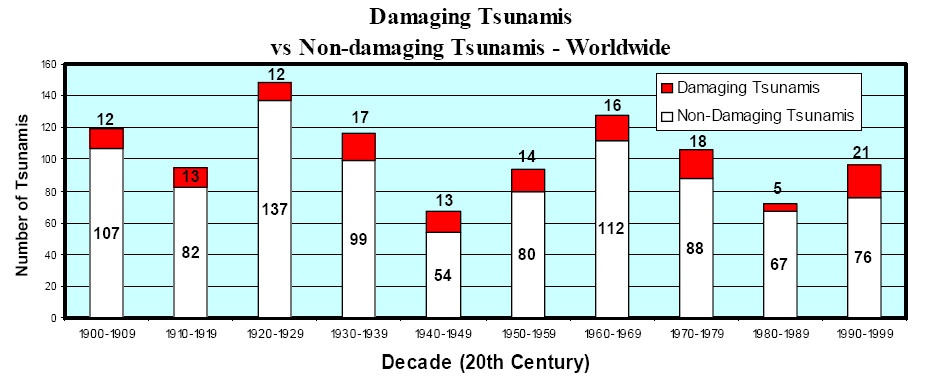 Počty obětí ničivých tsunami
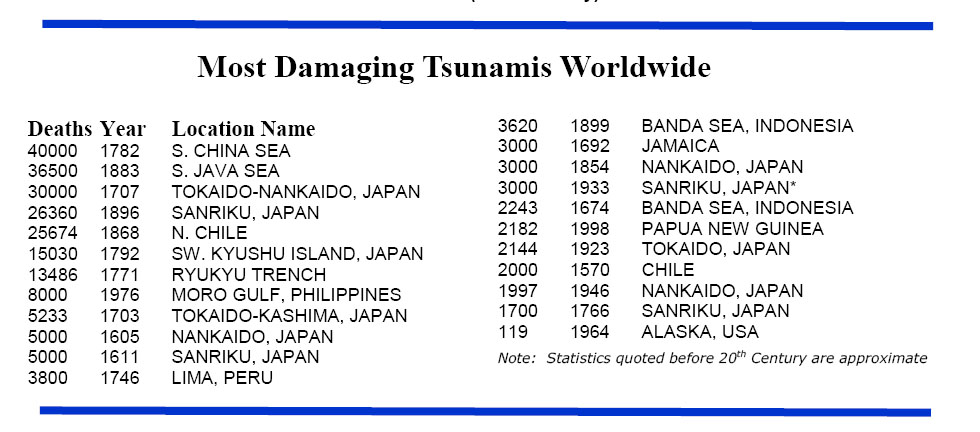 Historické katastrofy způsobené vlnami tsunami
1628 před n. l. – Santorin – Egejské moře – zničení minojské kultury – vulkanická erupce
1703 – Sanriku Coast (Japonsko ) – 100 tis.  - zemětřesení
1755 – Lisabon, zemětřesení,  10 tis.
1868 – Chile, Peru – zemětřesení – 25 tis.
1883 – Krakatoa, Indonesie – vulk. exploze, kolaps vulk. Ostrova ( přes 30 tis. Obětí) 
1896 – Sanriku Coast, Japonsko – 27 tis., zemětřes.
1908 – Messinská úžina, Itálie,  200 tis. lidí, 10 m vlna
2004 – Sumatra – 200-300 tis., zemětřesení
2011 – Japonsko – Sendai – 20 tis. zemětřesení
Zaznamenaná destruktivní tsunami a počty jejich obětí
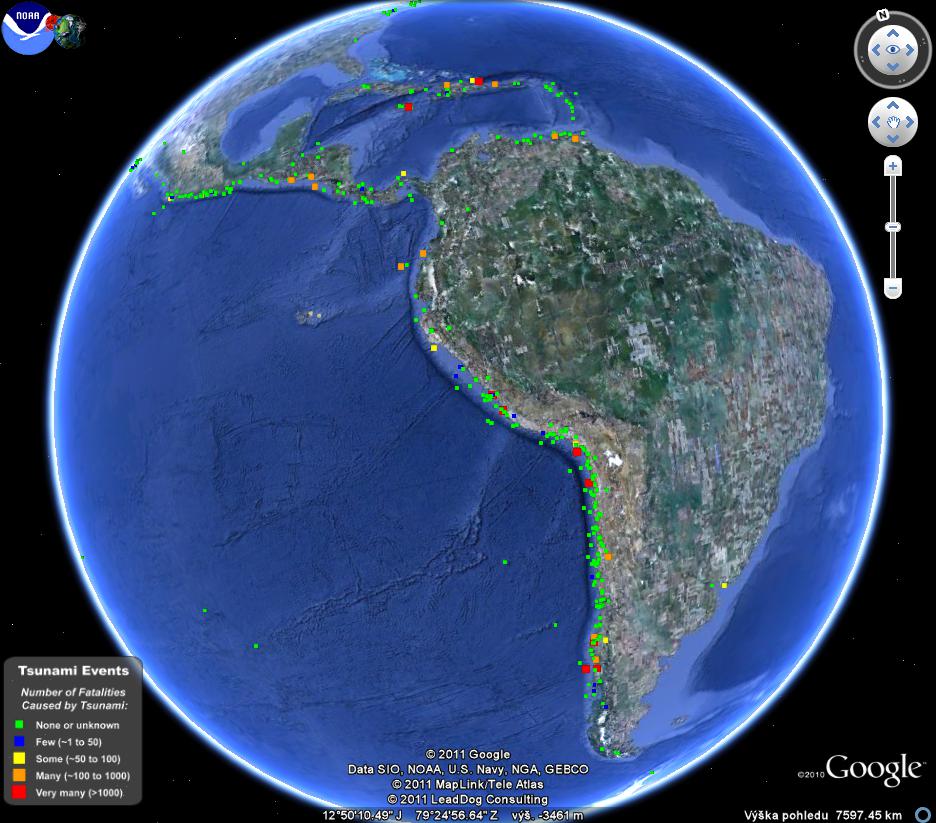 Zaznamenaná destruktivní tsunami a počty jejich obětí
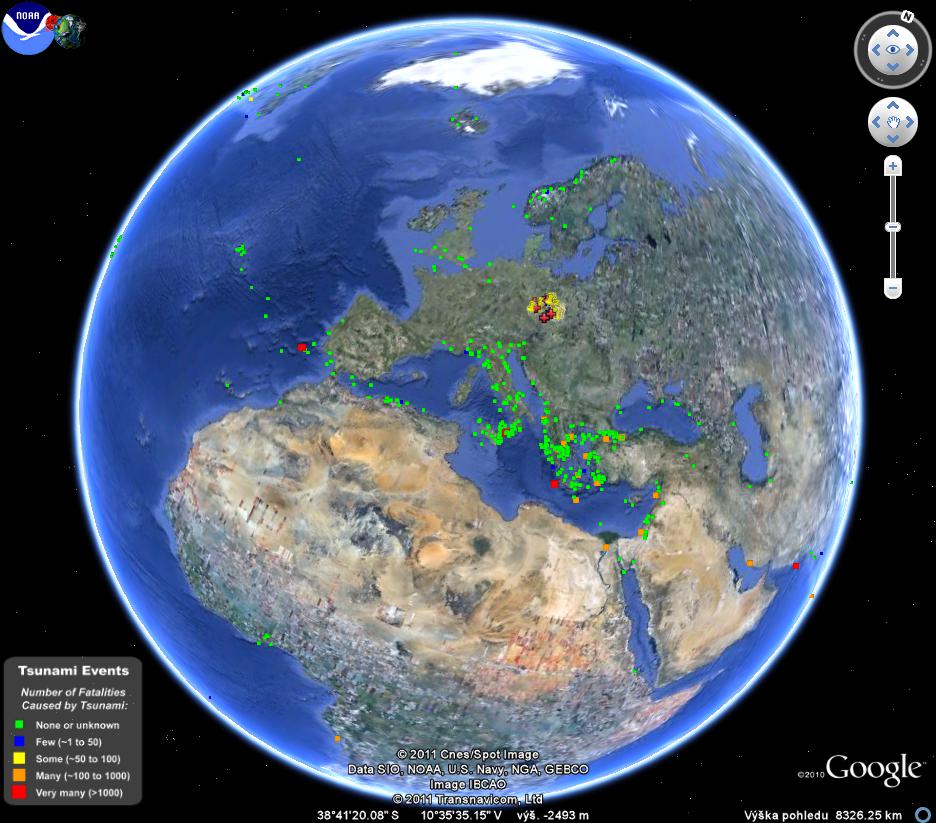 Zaznamenaná destruktivní tsunami a počty jejich obětí
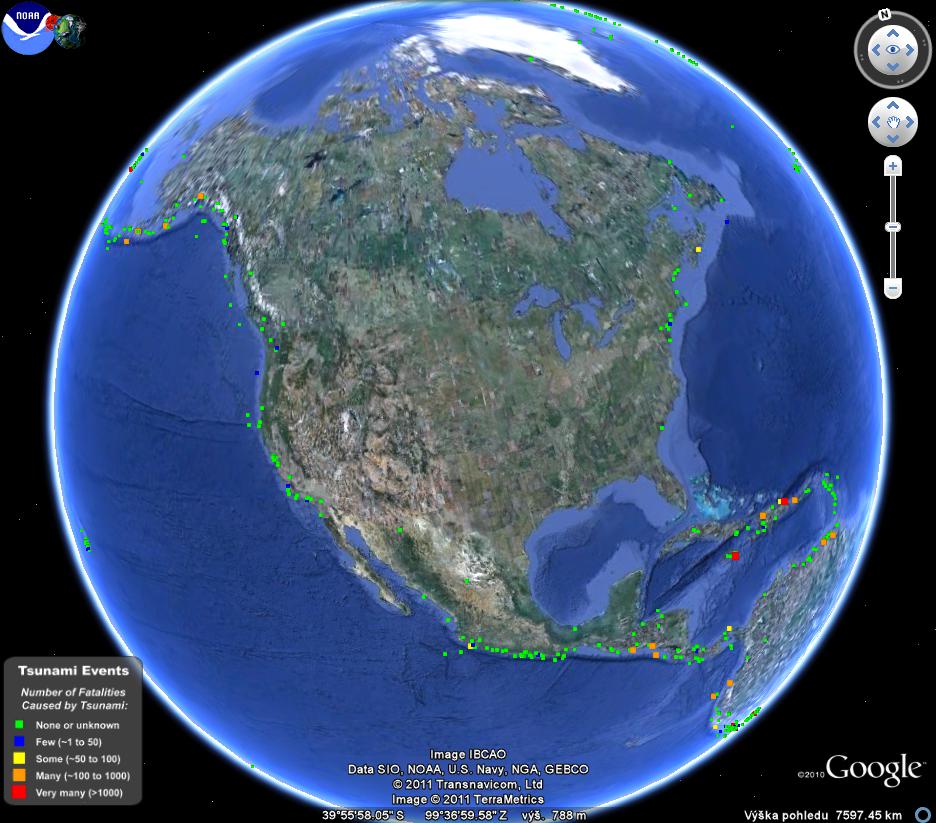 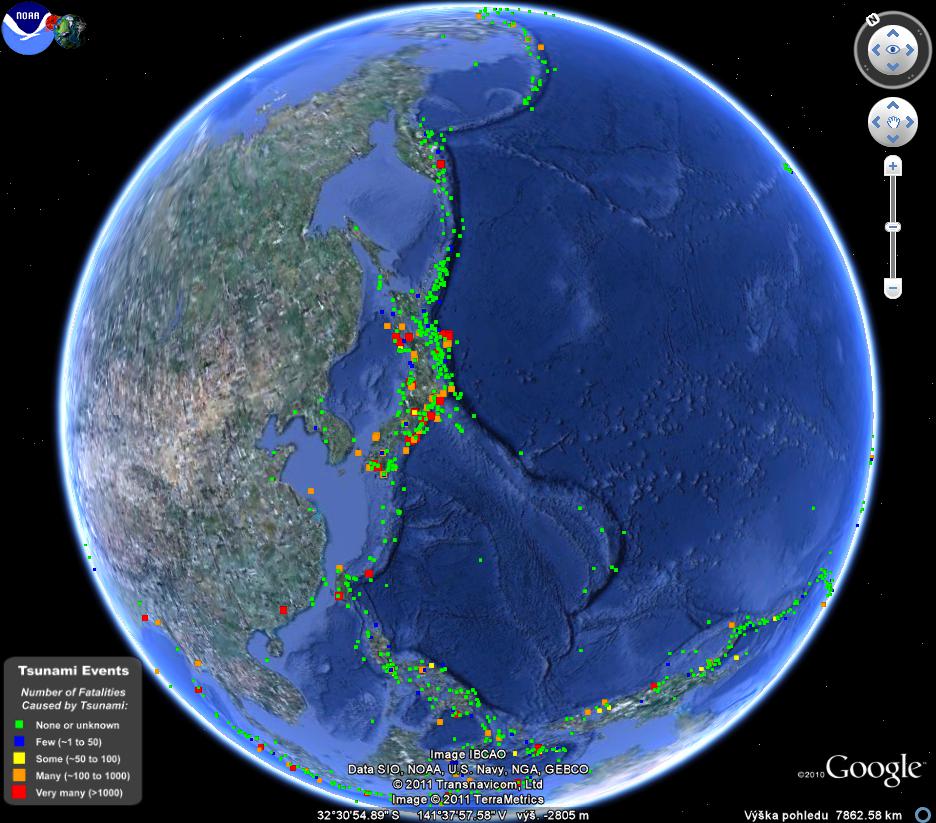 Četnost vzniku vln tsunami
Tsunami v Indonésii – 2004 -
Zemětřesení o síle 9 stupnice Richterovy škály- jedno z nejsilnějších zemětřesení vůbec /asi na 2. místě po zemětřesení na Kamčatce 1937)
Uvolněná energie  na povrchu země evk.  1500 atomových bomb hozených na Hirošimu , v hloubce mnohonásobně větší ( 550 mil x  větší než výbuch boby v Hirošimě)
Vznik zlomu dlouhého přes 1200 km,  šikmý horizontální posun,  posun o 11  m horizontálně a 5 metrů vertikálně, násunové zlomy paralelní se subdukční zónou,  v hloubce asi 30 km pod hladinou moře,  vznikl zlom na ploše 60 km široké, v první fázi zlom vznikal rychlostí 2,8 km/s, (rychlost 10 000 km/h), v druhé fázi po krátké m přerušení  se prodloužil až k Andamanským a Nikobarským ostrovům,  (2,1 km/s), 
7 500 km/hod), zde přešel z  násunu do horizontálního posunu, což snížilo účinky na s. část i pobřeží Indického oceánu 
Šířil se  od Sumatry k SSZ, - jeho otevření trvalo 100 s. 
Vlna na volném moři až 800 km/hod, 
Výška vlny na pobřeží až 10 m, vlny pronikaly až 1 km do vnitrozemí,  Somálsko-Seychely – 4 m výška vlny)
Zasaženo 13 států, nejvzdálenější Somálsko  (6 000 km od epicentra).  I zde byly oběti
Až 300 000 tis. obětí, 0,5 mil zraněných  (bez střechy nad hlavou se ocitlo 5 mil lidí). 
Pobřeží ostrova se posunulo o 3 m k SZ
30 km 3 vody bylo přemístěno  při vzniku zlomu, zdvihem dna došlo ke globálnímu zvýšení hladiny oceánu o 0,1 mm), sesuvy v řádu km délky a mocnosti přes 100 m na mořském dně
Historická zemětřesení v jihovýchodní Asii a Indonésii (1960 – 2006)
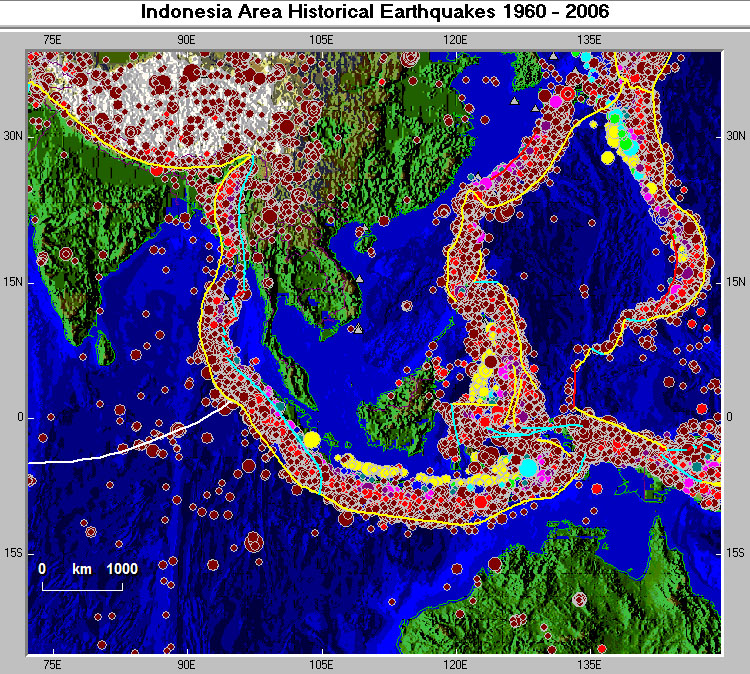 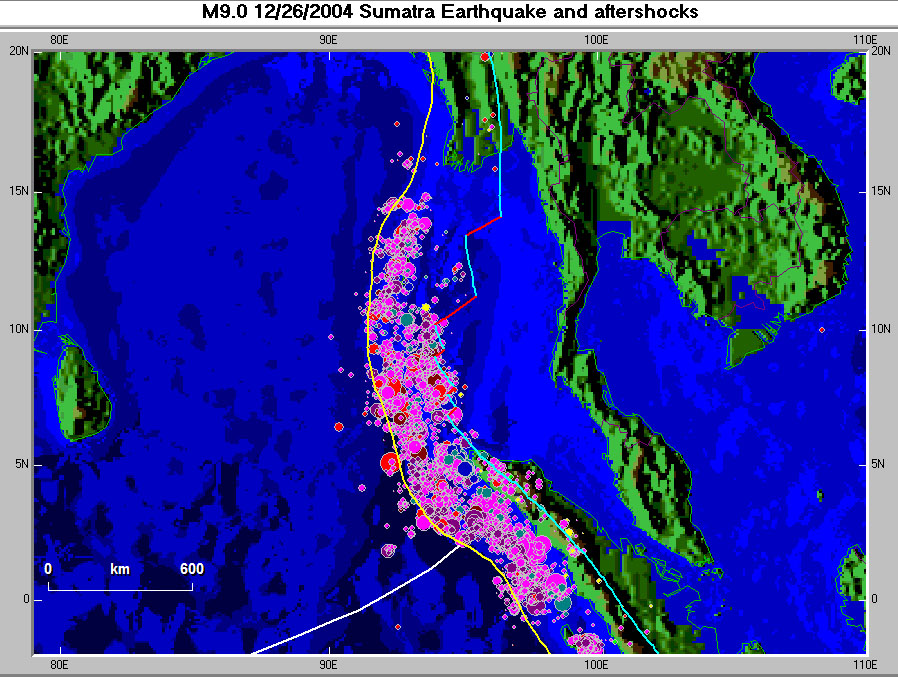 Seismic Eruption software: http://www.geol.binghamton.edu/faculty/jones/ 
Sumatra earthquake and aftershocks files, download from:
http://web.ics.purdue.edu/~braile/edumod/tsunami/TsunamiFiles.htm
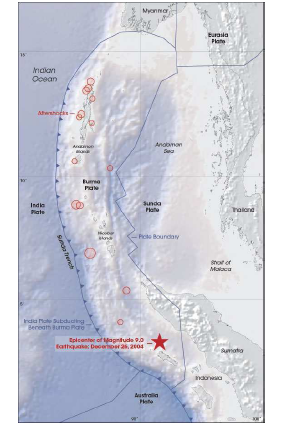 Ohniska zemětřesení  u Sumatry, epicentrum hlavního
Otřesu a dotřesy, vpravo  velikosti pohybů na zlomech,
které vznikly během zemětřesení
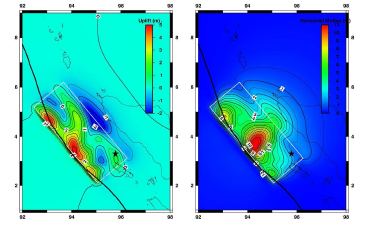 Výška vln tsunami po zemětřesení u Sumatry 2004
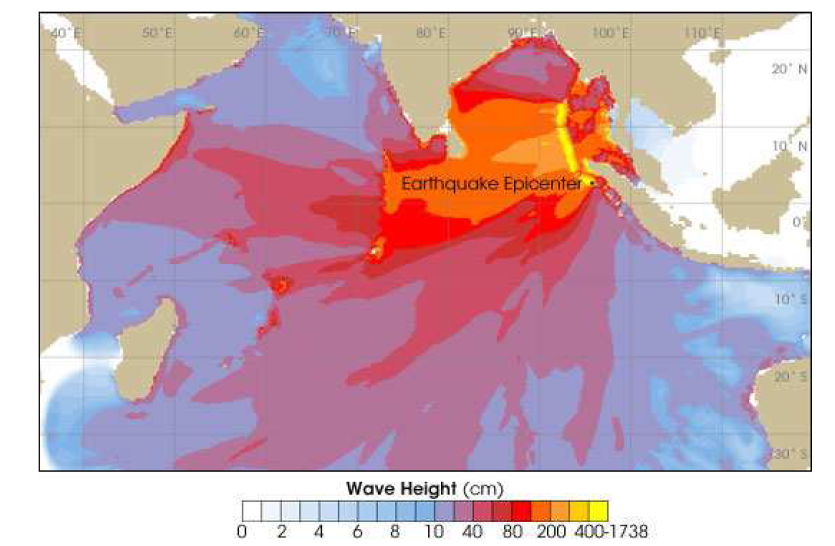 Video – Zemětřesení a tsunami z roku 2004 na Sumatře, přes 200-300 tis.
obětí
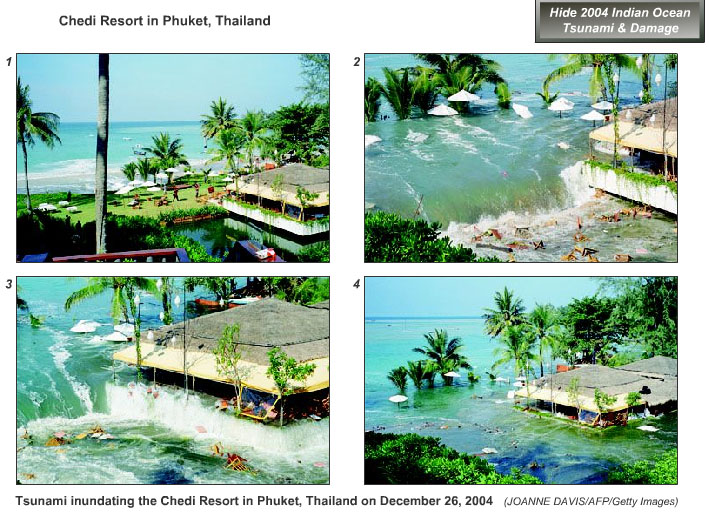 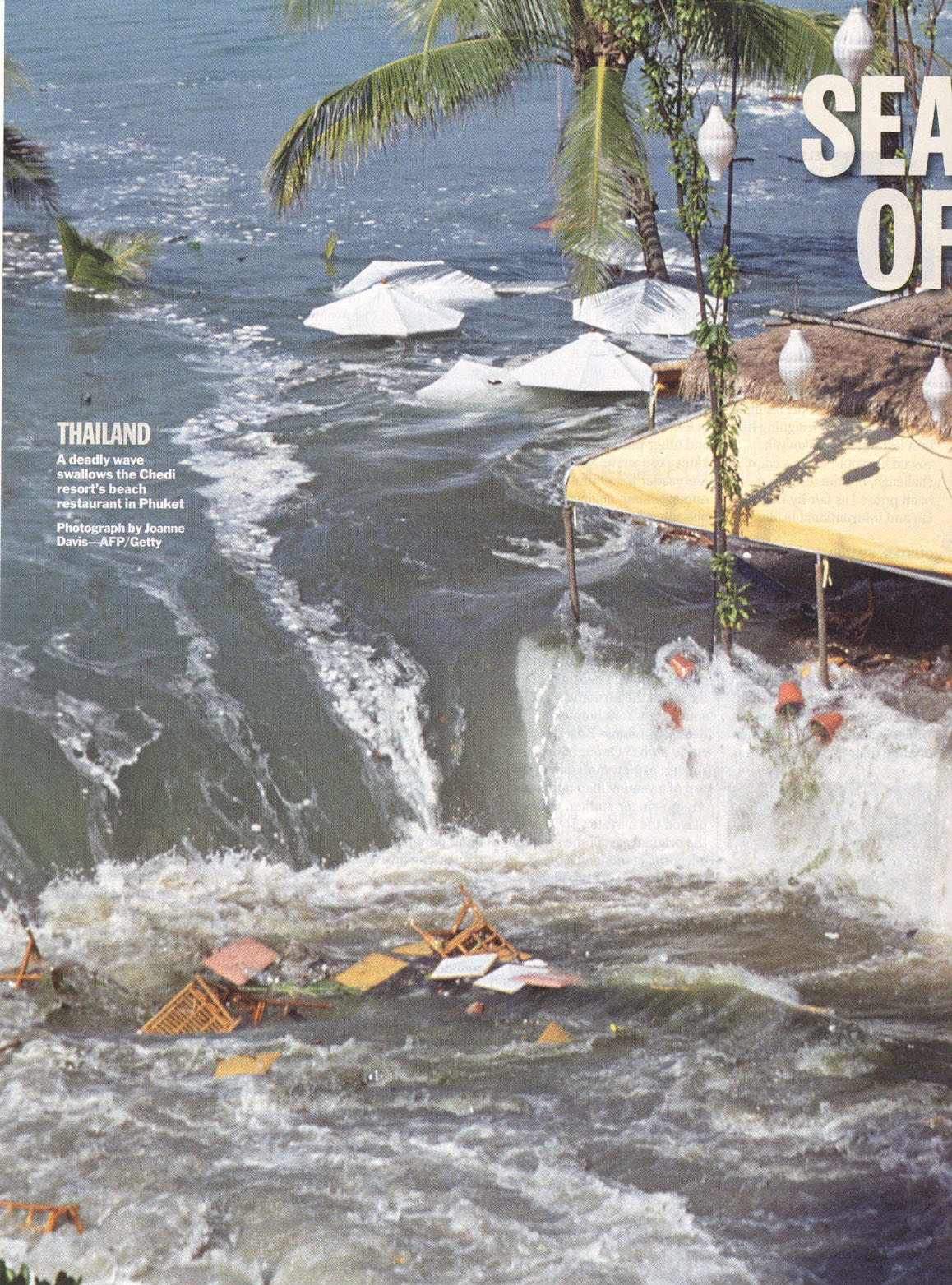 Phuket, Thajsko, výška vlny 4 m
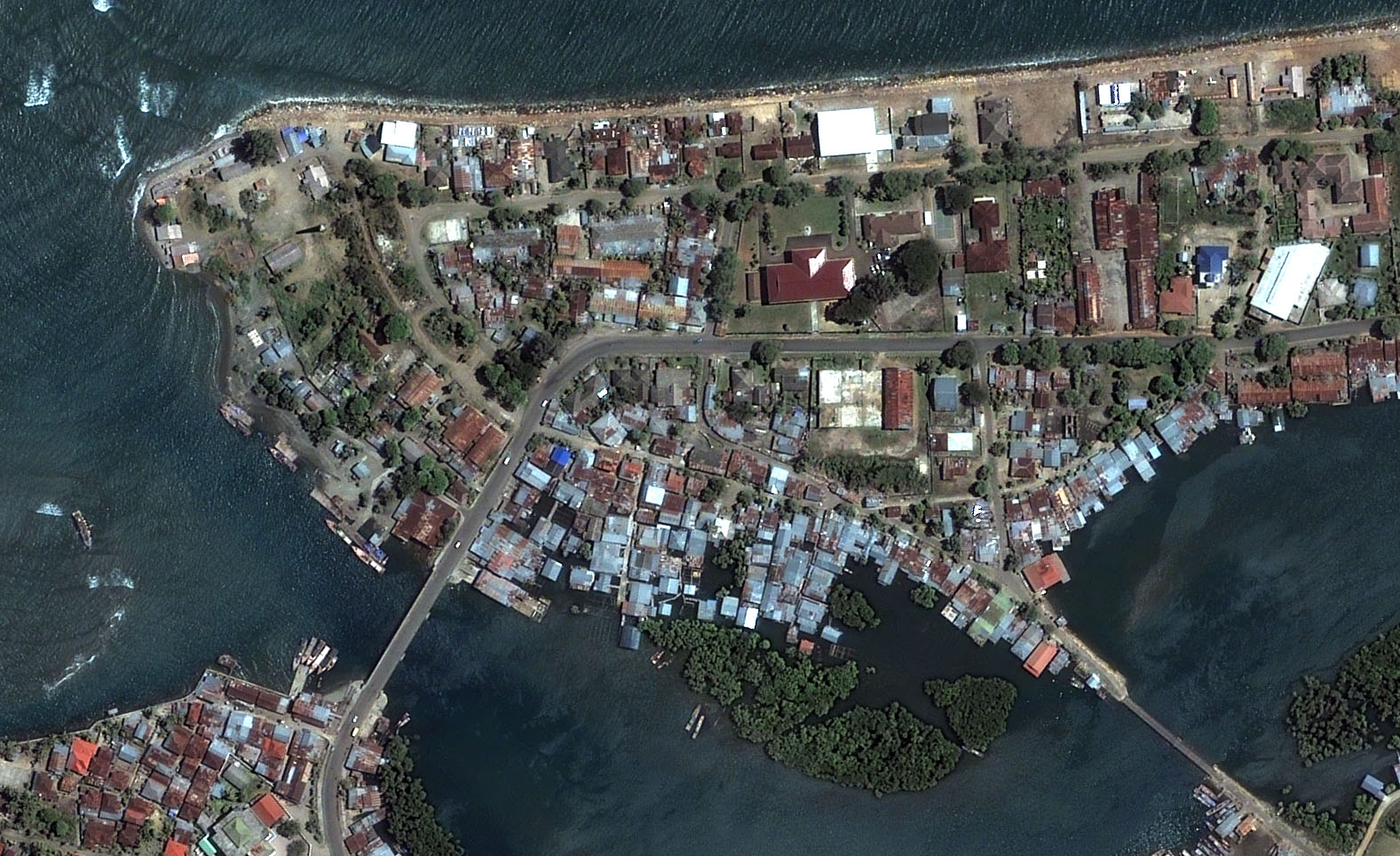 Banda Aceh, Sumatra,  stav před tsunami
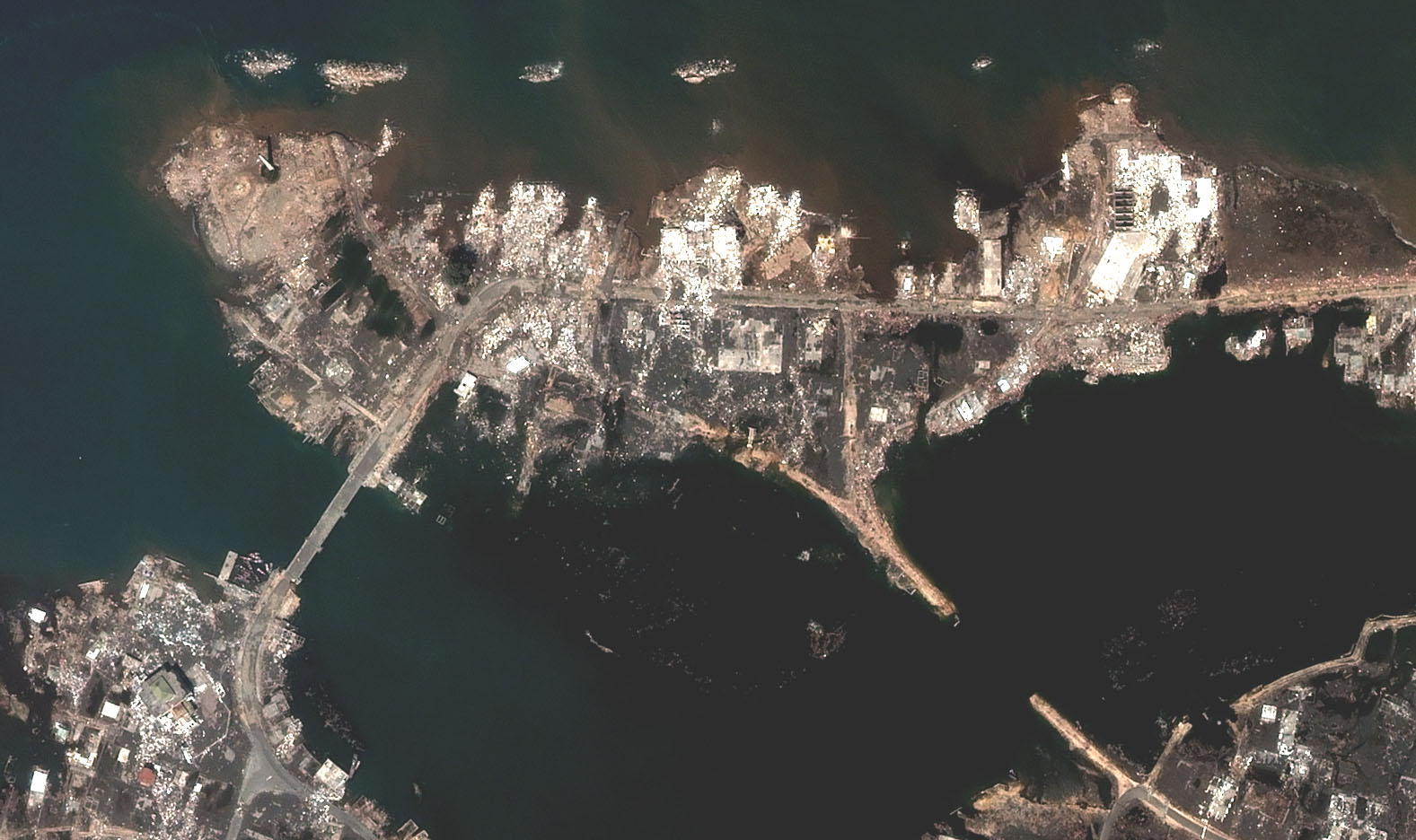 Banda Aceh, Sumatra, stav po tsunami
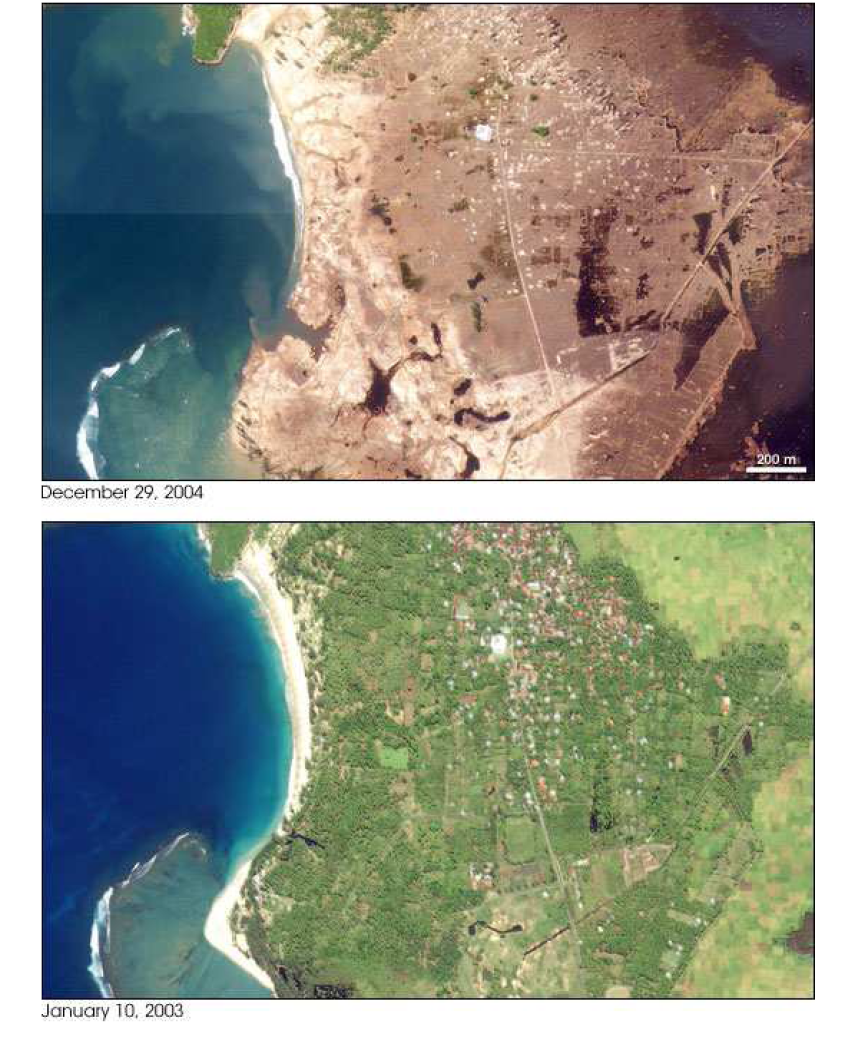 Pobřeží před vlnou a po vlně 
Tsunami (družicový snímek)
Devastace pobřeží až 
Do vzdálenosti 3 km od pobřeží
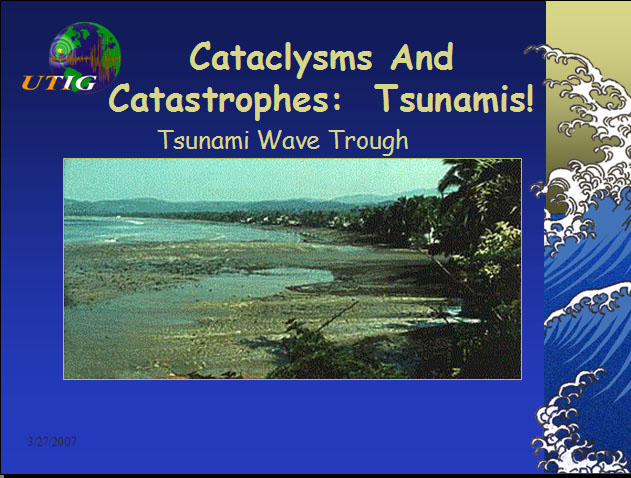 Ústup břežní linie před  příchodem vln tsunami
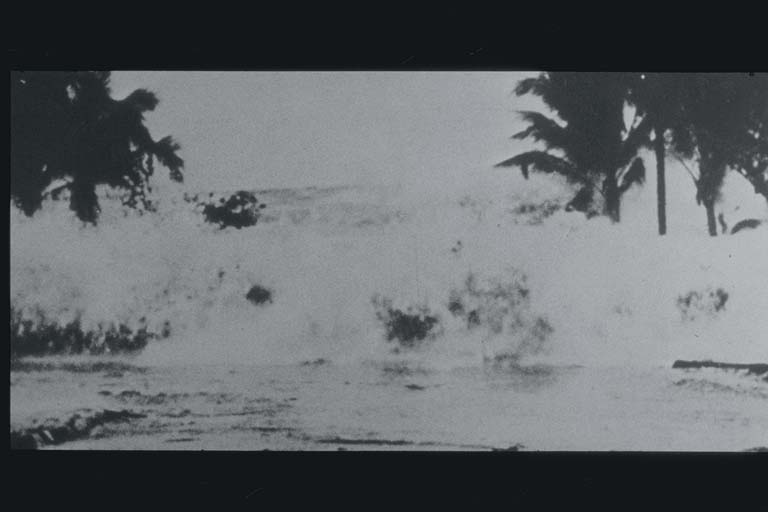 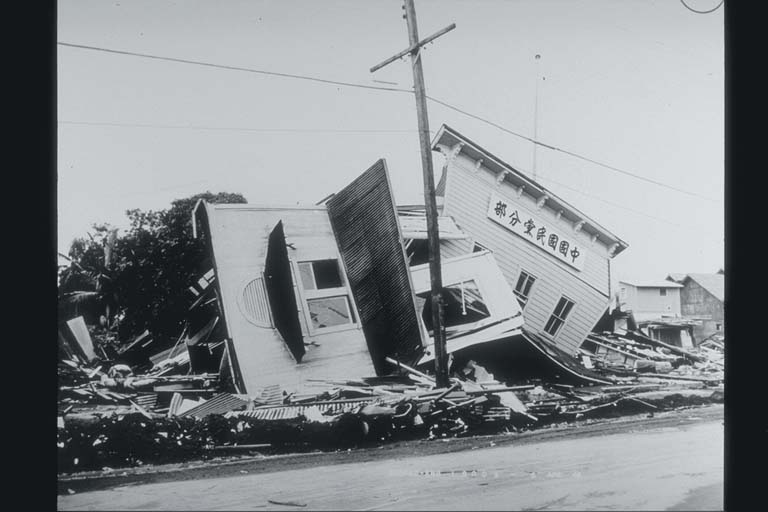 Vlna tsunami – Havajské ostrovy, způsobená zemětřesením na Aleutách,  duben 1946, 
Vzdálenost od epicentra 3 800 km,  amplituda vlny 6,1 m, (jinde až 12 m).
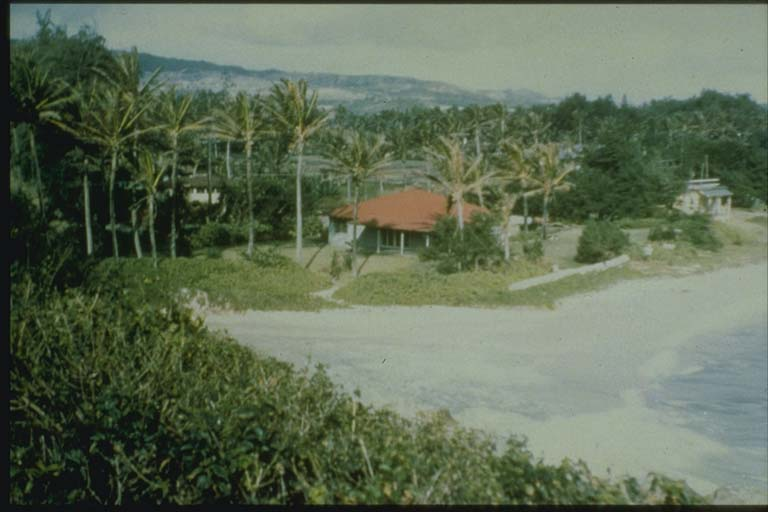 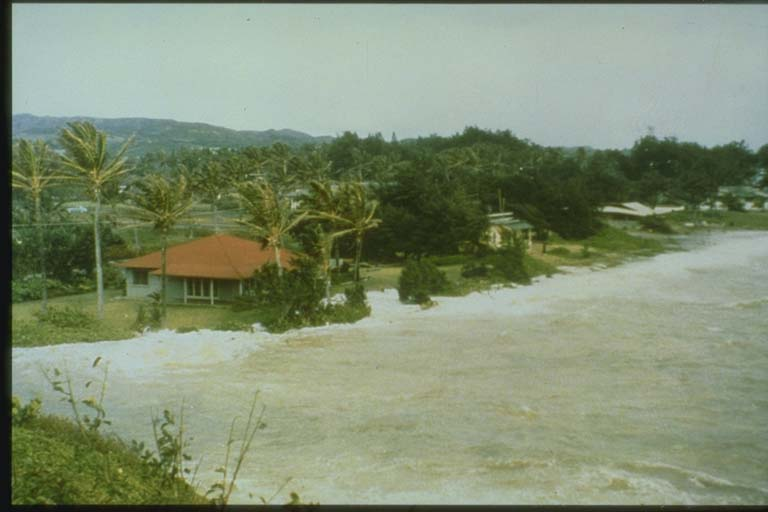 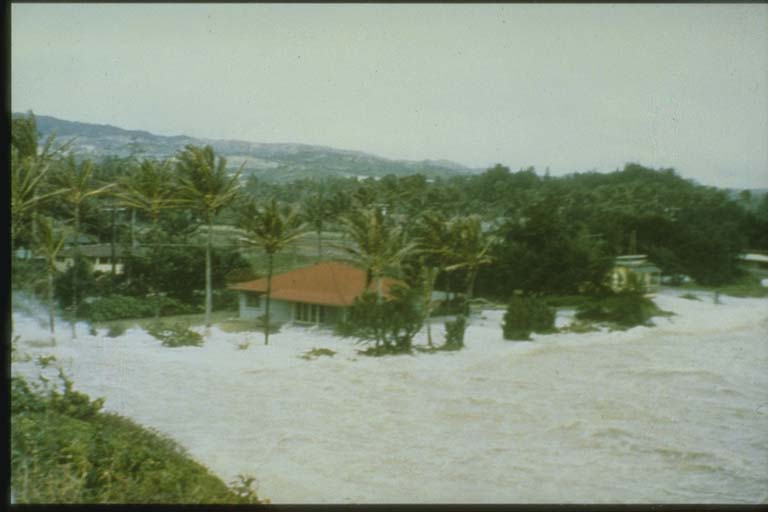 Pláže Havajských ostrovů před  příchodem
Vlny tsunami a během příchodu, 
Způsobeno zemětřesením na Aleutách, 1957,
8,3 magn.,  - 8 m vysoká vlna,  nejvyšší až
16 m Haena Kuai.
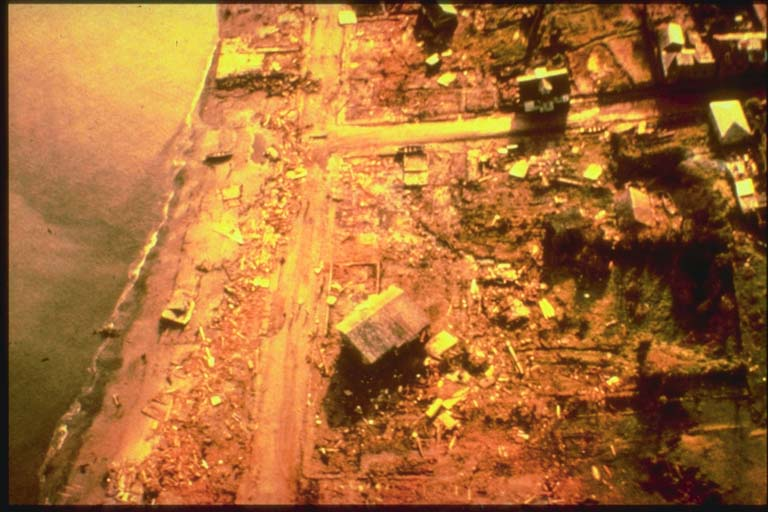 Tsunami vyvolané zemětřesením u břehů Chile, 190, magn. 8,6,  tsunami dorazila ke břehu
10 – 15 min po zemětřesení,  1000 obětí, školy 471 milionů dolarů v tehdejších cenách)
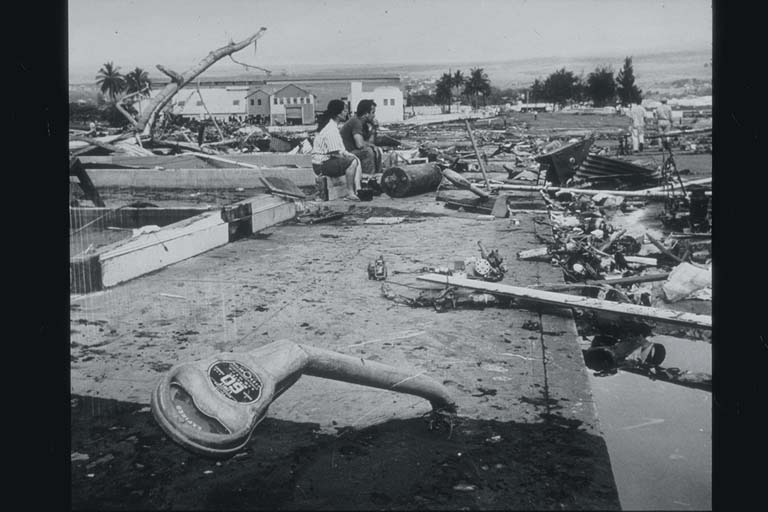 Škody způsobené stejným zemětřesením
Na Havaji, pláž  u města Hilo na Havaji,
Vzdálenost od ep. 10 tis. km, 61 mrtvých
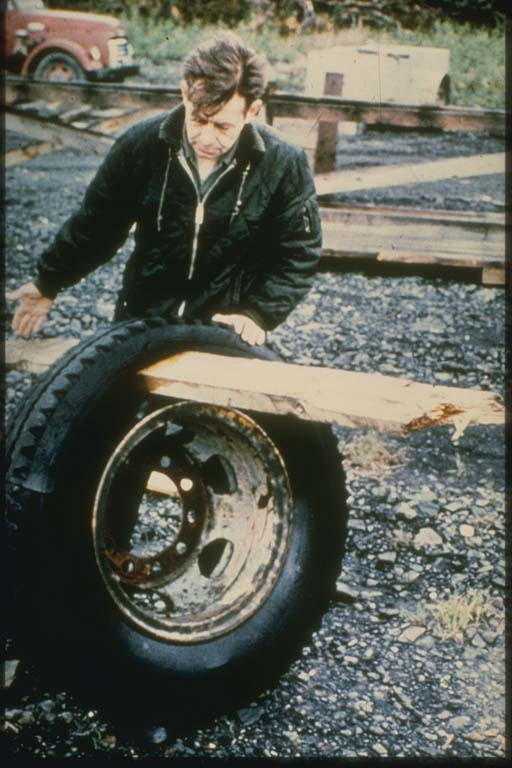 Tsunami po zemětřesení 8, 4 v roce 164
na ostrově Prince William Sound, 
Zničila město Whittier, 

Jedna z vln dosáhla amplitudy 31,7 m nad
Hladinou  při skočném odlivu, 
13 mrtvých v tomto městě.
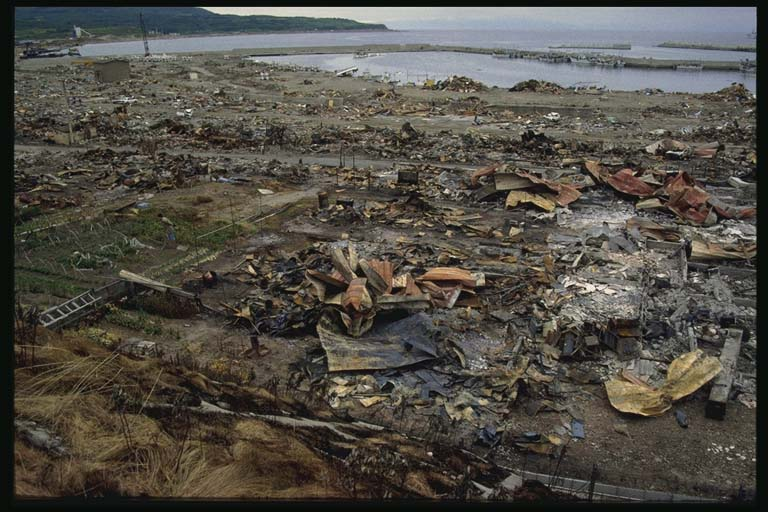 Pobřeží zničené tsunami, ostrov Okushiri, Japonsko, , 120 mrtvých
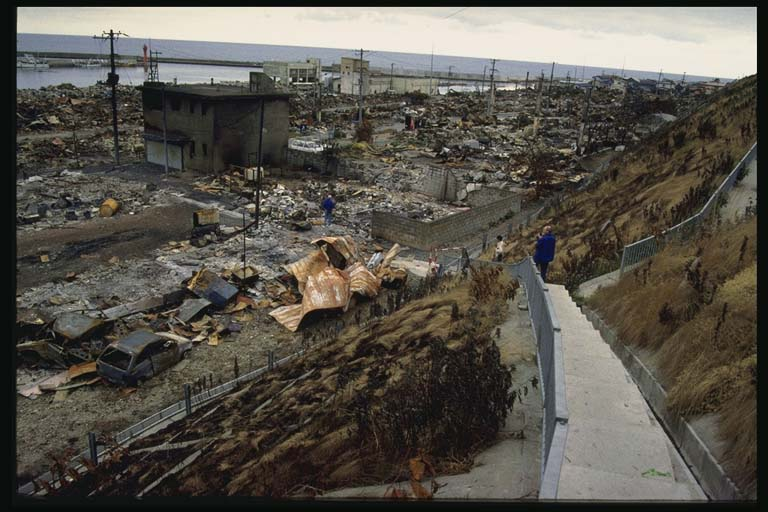 Aonae, Okushiri  Isl., pobřeží zničené tsunami v roce 19993, vybudování schodů, po tsunami v 
Roce 1983 zachránilo spoustu životů.
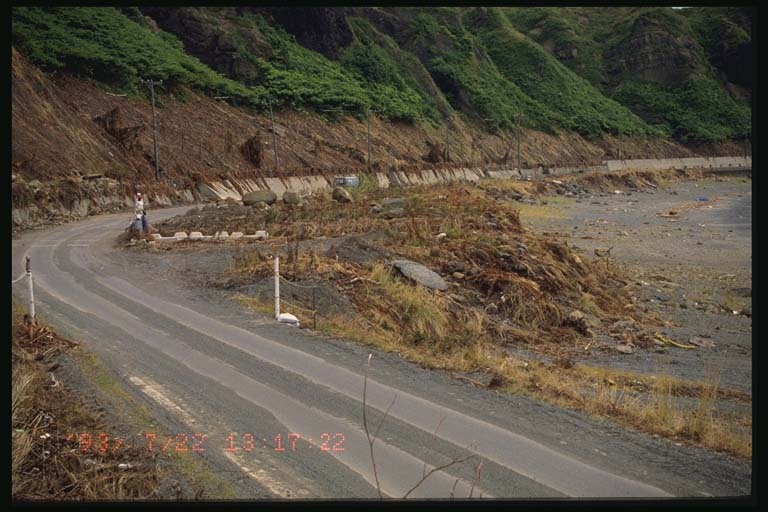 Okushiri Island, Japonsko  hnědý pás ukazuje výšku, kterou dosáhla vlna tsunami (přes 10 m)
Megatsunami vzniklá sesuvem (jako následek zemětřesení (Litua Bay)
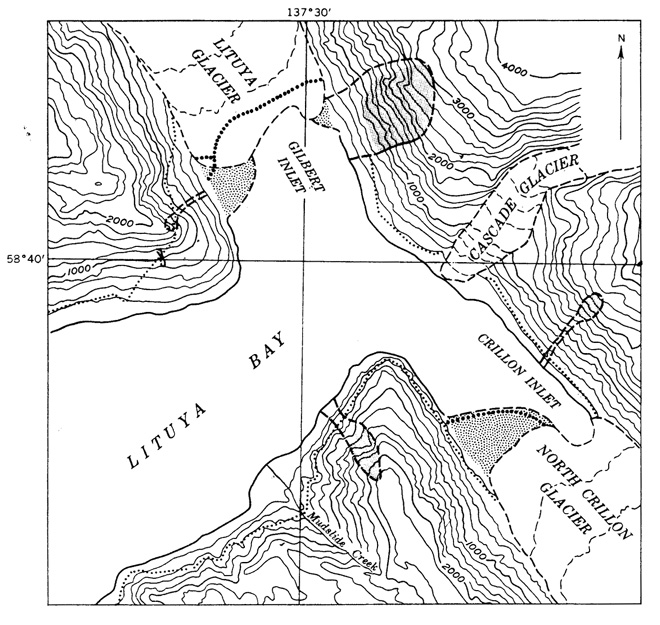 Lithua Bay, 1958
Příčiny – velké zemětřesení – 8,3 magn.,  trvalo 60 – 90 vteřin, 
epicentrum 20 km od zálivu vyvolalo sesuv skalního masivu
Pád skalního masivu do moře vyvolal vlnu vysokou 516 m, která přelila záliv, 
V době vzniku vlny byly v zálivu 3 lodě,  jedna potopena, dvě byly zachráněny
Při sesuvu se uvolnila celistvá deska o ploše 33,5 km2 a vysoký byl přes  900 m, po pádu se strmě zabořil do zátoky, vytvořil v ní obrovský kráter, zvrásnil sedimenty kvartéru i terciéru v podloží v okolí a vyvolal obří megatsunami
Rychlost vlny se odhaduje 160 – 200 km, několikrát se odrazila od pobřeží